УРОК - Конференция«Безопасность и этика в Интернете»
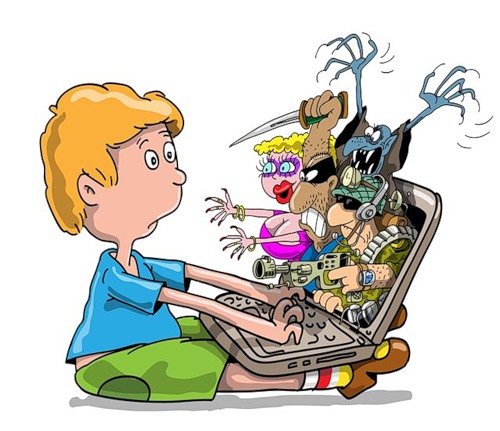 8 класс
Анализ Интернета. Что в нем хорошего, что плохого.
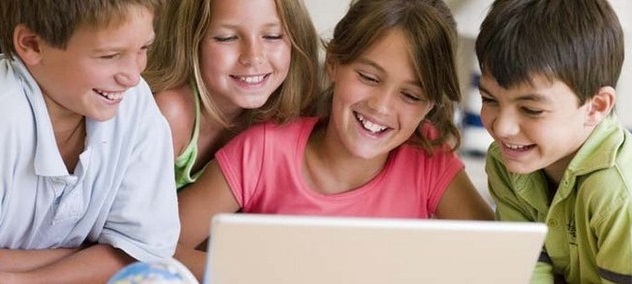 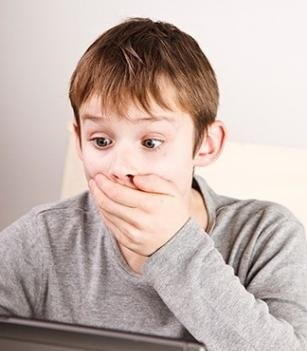 Список полезного
Список негативного
1
6
7
8
9
1
2
3
4
5
6
7
8
9
10
11
12
2
3
4
5
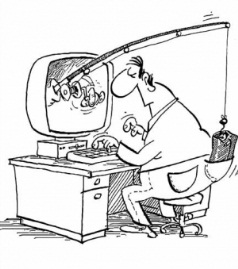 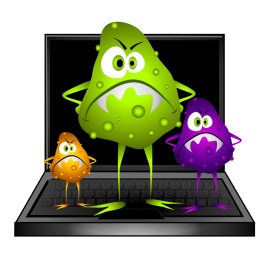 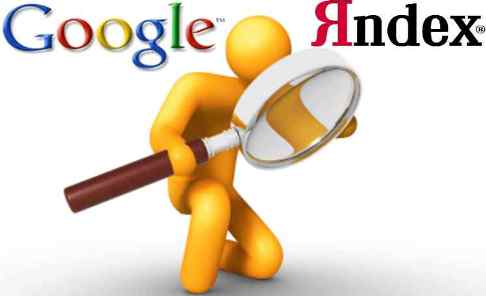 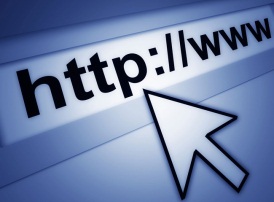 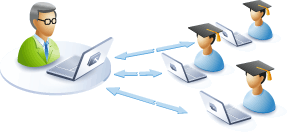 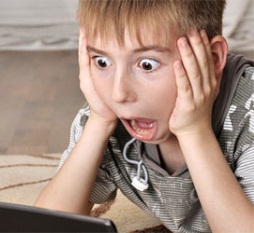 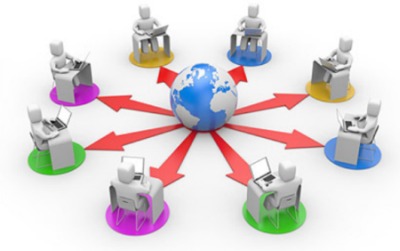 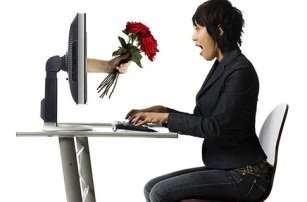 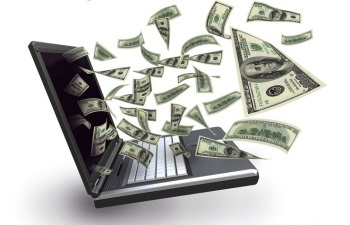 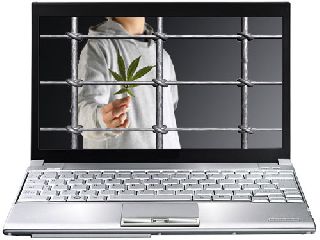 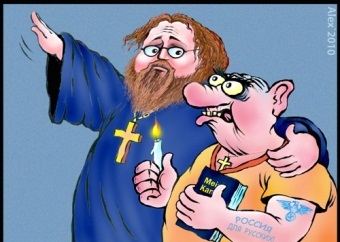 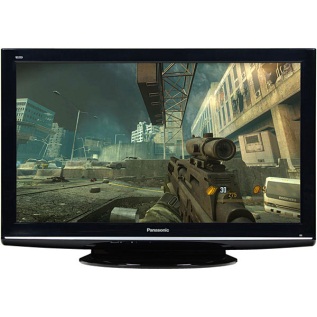 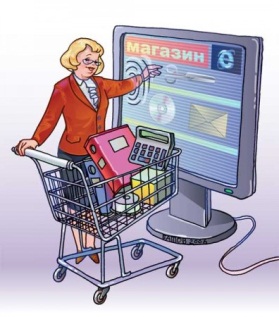 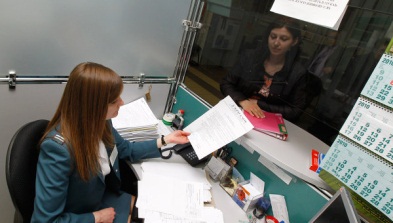 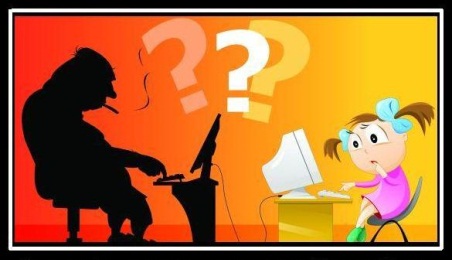 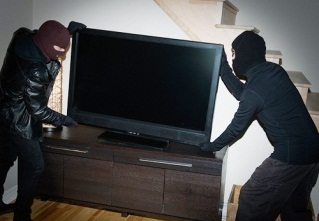 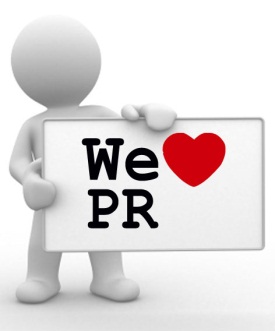 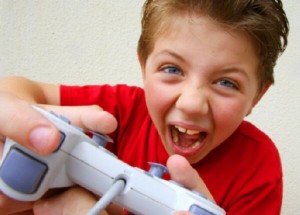 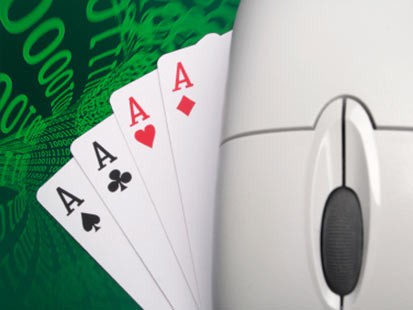 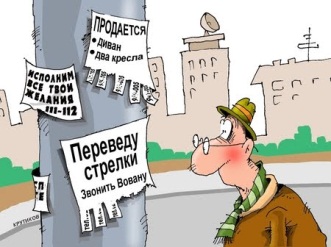 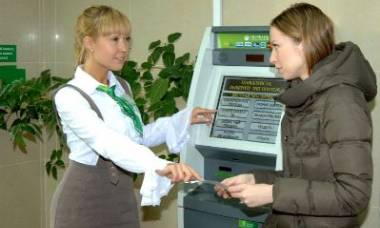 Правила безопасного поведения детей и подростков в Интернете
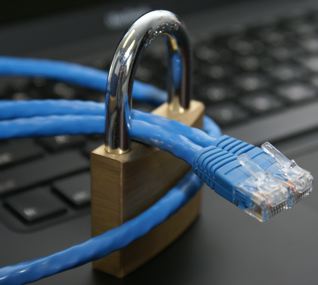 Правила безопасного поведения детей и подростков в Интернете
1
Не нужно нажимать на подозрительные ссылки и отвечать на спам (нежелательную электронную почту).
2
Не нужно открывать файлы, которые прислали неизвестные вам людей.
Не посещайте сайты порнографического характера, посвященные взрывчатым веществам, наркотикам и т.д. Они могут содержать не только вирусы, но и психологическую угрозу.
3
4
Не принимайте предложений отправить SMS со своего телефона или предложений, которые могут быть связанны с денежными отчислениями.
5
Совершайте покупки только на проверенных Интернет-магазинах и с разрешения родителей.
6
Не нужно размещать персональную информацию в Интернете: номер телефона, адрес электронной почты, домашний адрес и фотографии вас, вашей семьи или друзей.
7
Не нужно добавлять незнакомых людей в свой контакт и общаться с ними. Помните, что виртуальные знакомые могут быть не теми, за кого себя выдают.
Если рядом с вами нет родственников, не встречайтесь в реальной жизни с людьми, с которыми вы познакомились в Интернете.
8
Если вам приходят письма с неприятным и оскорбляющим вас содержанием, если кто-то ведет себя в вашем отношении неподобающим образом, сообщите об этом.
9
10
Не проводите слишком много времени в on-line играх, это может повредить вашему здоровью.
Этика общения в сетевых сообществах
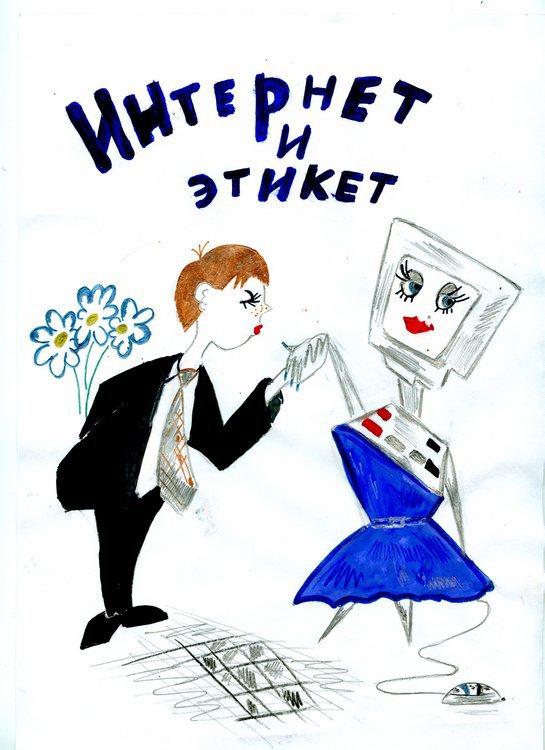 Правила общения и рекомендации по формированию текстовых сообщений
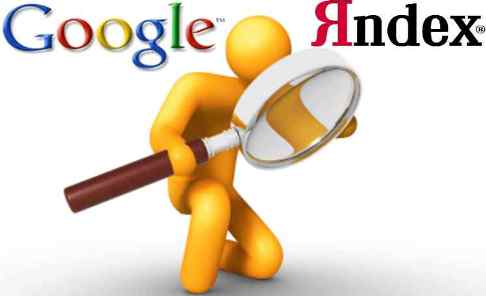 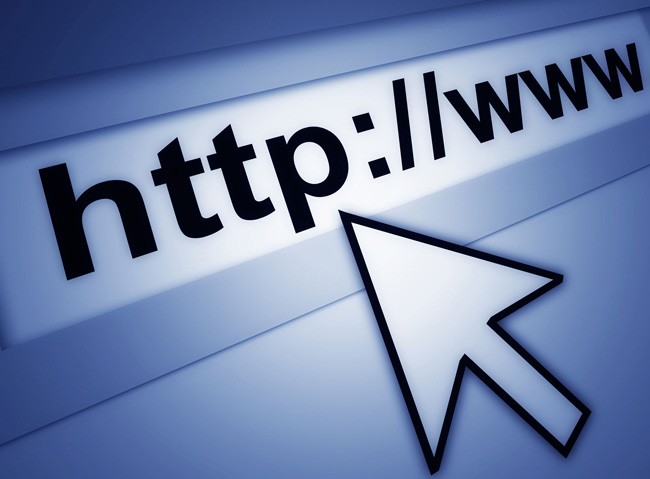 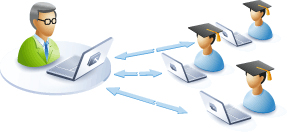 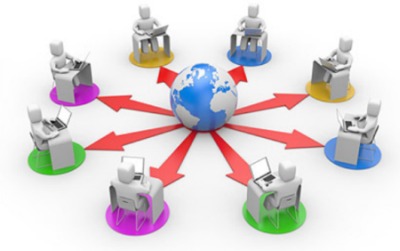 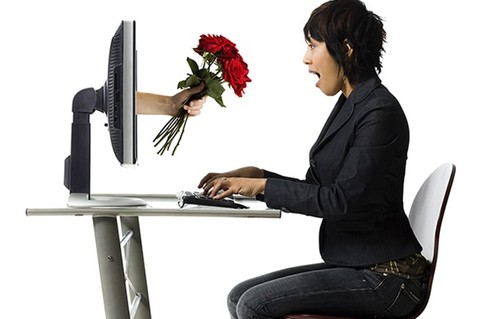 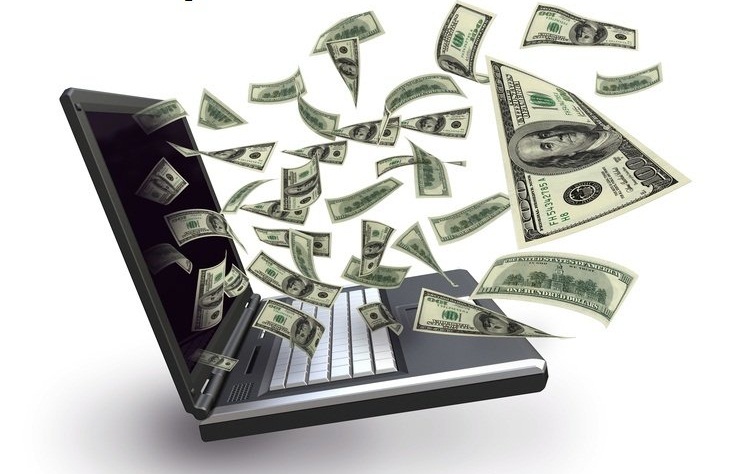 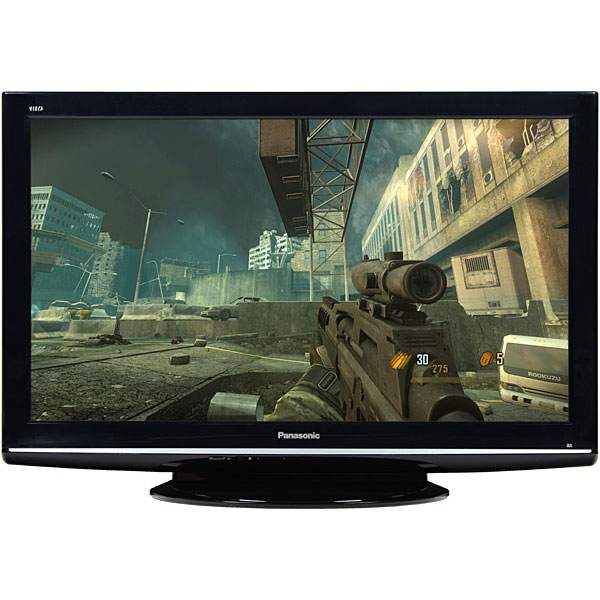 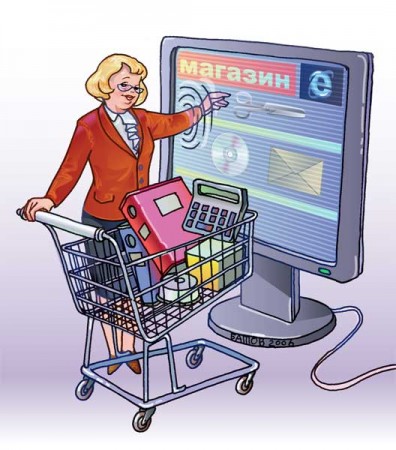 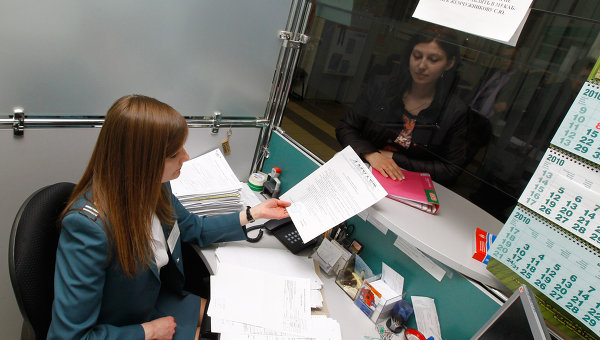 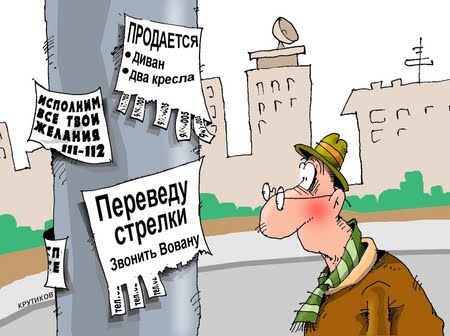 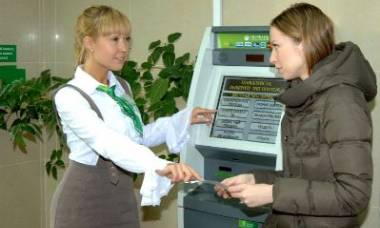 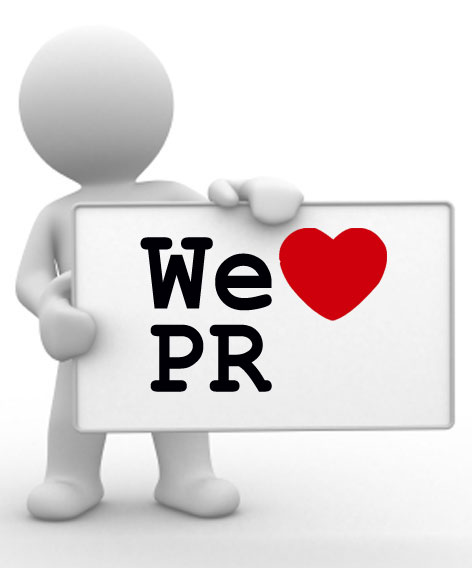 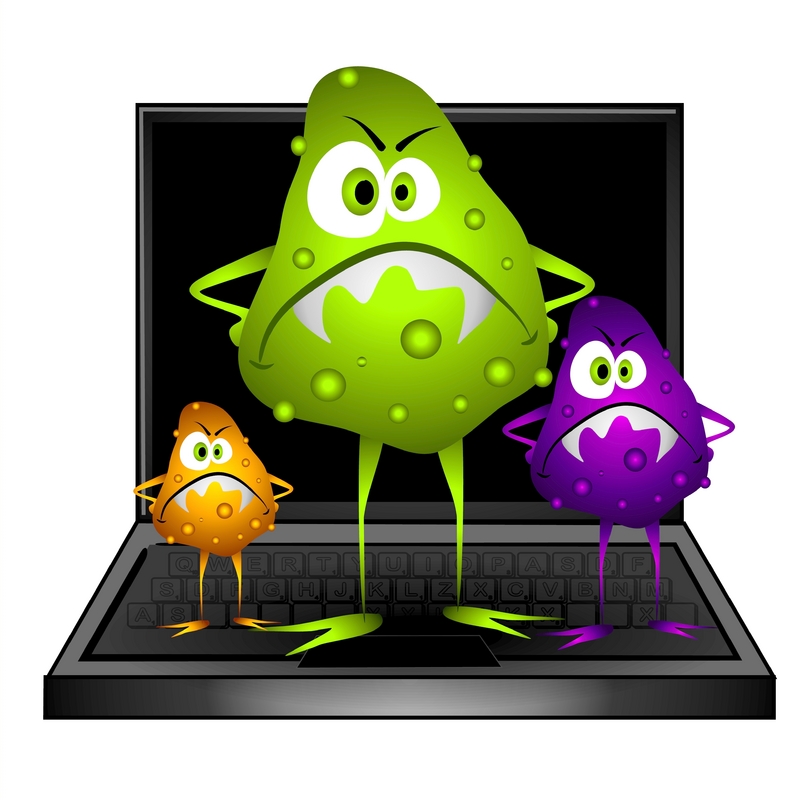 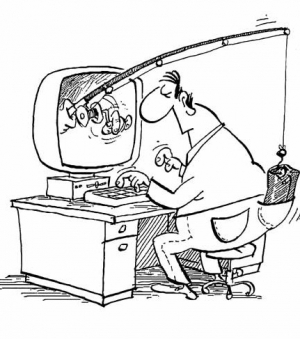 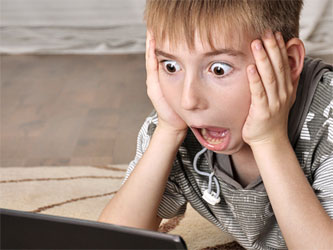 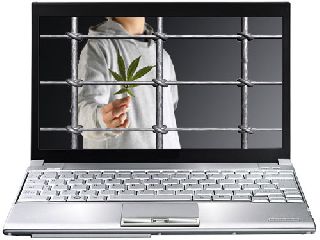 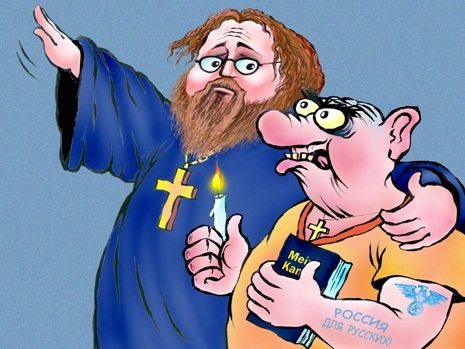 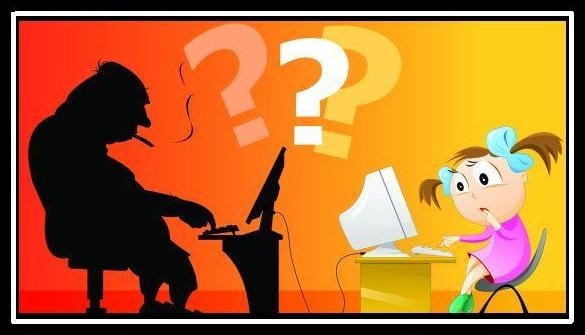 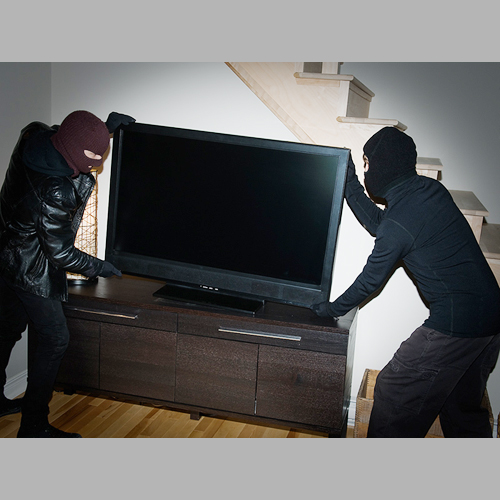 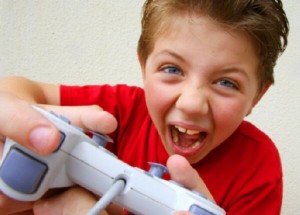 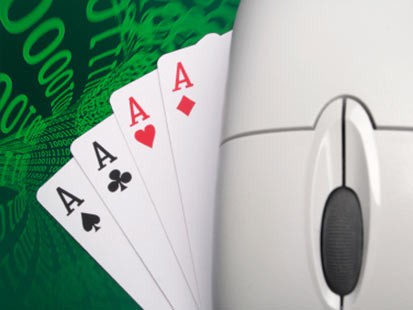